Digitalización de la Micro y Pequeña Empresa de Talcahuano
Docente: Juan Reyes Candia. / Contador Auditor.
Contacto: jua.reyes.candia@gmail.com
Módulo: “USO DE TECNOLOGÍA DE PAGO EN NEGOCIOS VIRTUALES Y PRESENCIALES.”
Antes de empezar.
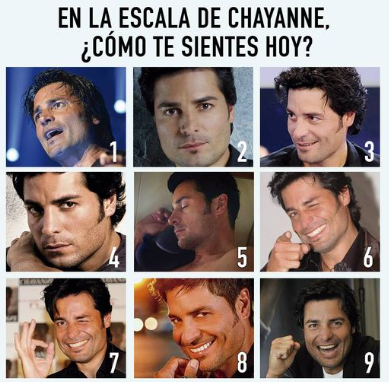 PRESENTACIÓN ¿QUIÉN SOY?
Hombre, Hijo, Hermano, Tío y Trabajador.
Mis Experiencias Laborales.
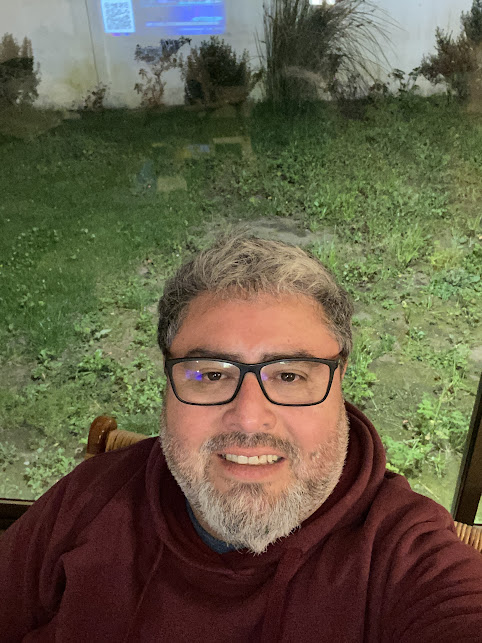 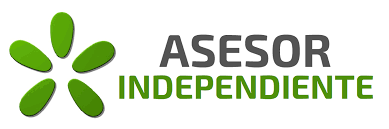 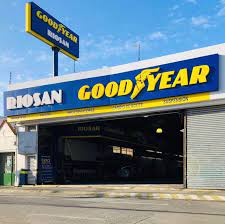 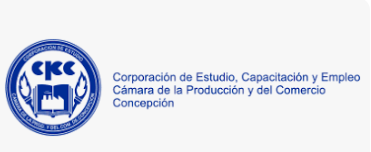 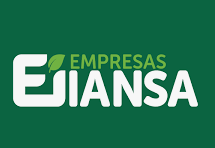 Reglas convivencia
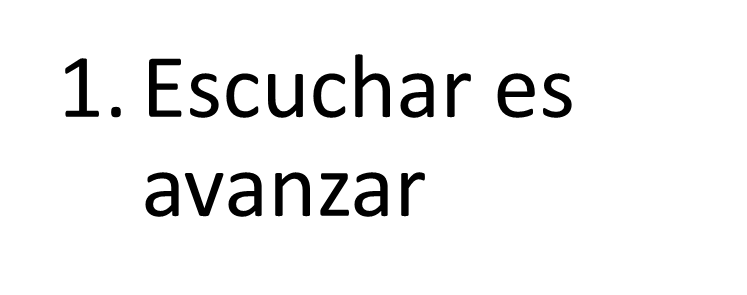 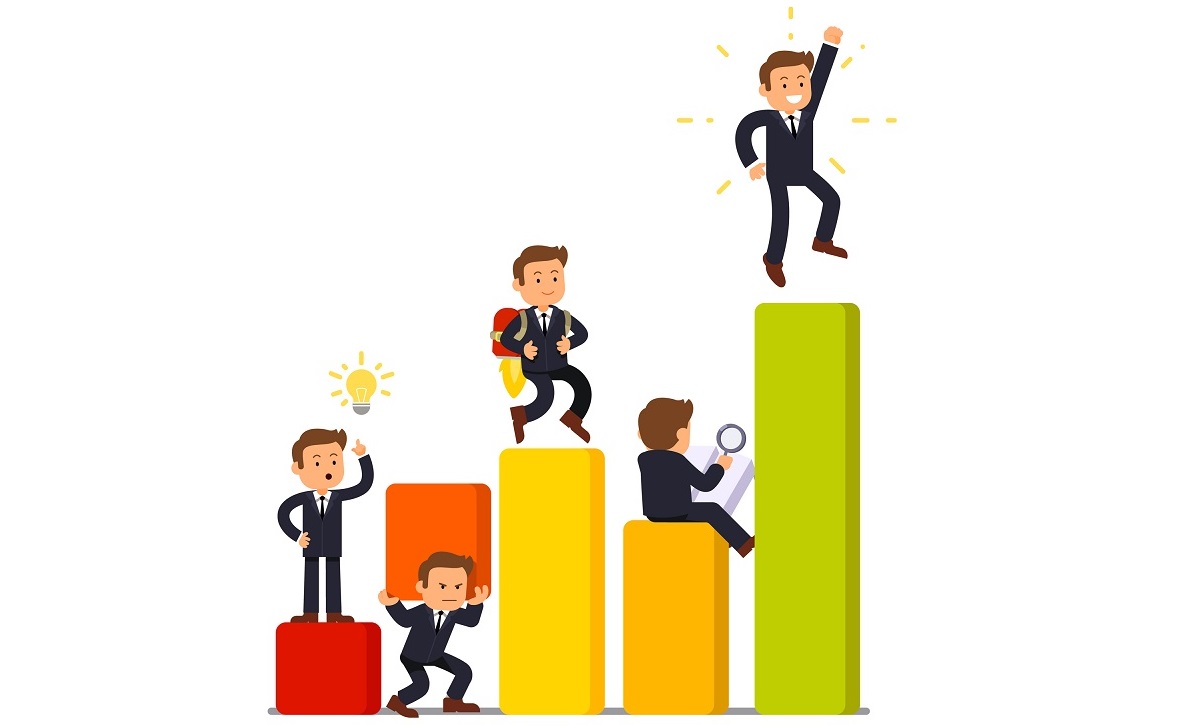 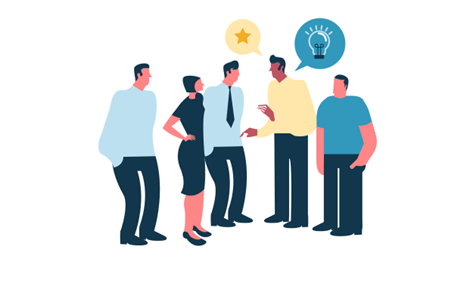 3. Comparte “TU” Experiencia
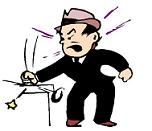 2. Imponer es Retroceder
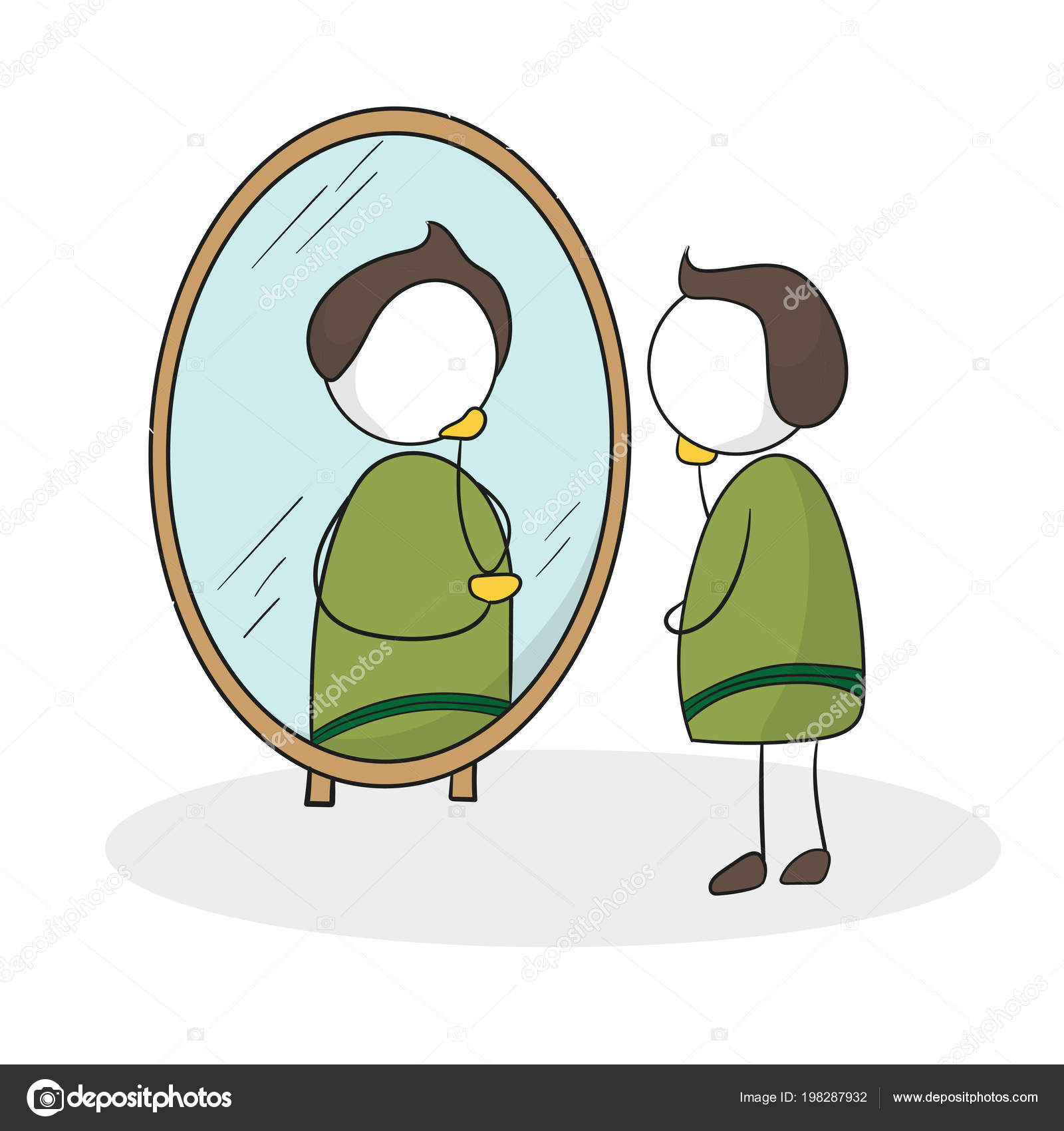 4. Obsérvate y Analízate
Reglas Sala
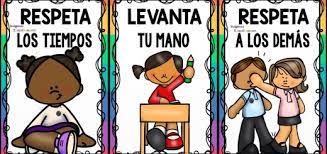 ¿Quiénes son ustedes?
Nombre

Sector

Nombre de su negocio

¿Qué quería ser cuando niño/a?
https://www.mentimeter.com/es-ES
 Código:
Presentación de relator
Presentación de relator
Ejercicio 1: Trabajo Grupal 
¿QUÉ ESPERAN DE ESTE CURSO?
(5 minutos)
1.- ¿Qué esperan aprender?

2.- ¿Qué esperan de la relatora?

3.- ¿Qué esperan de sus compañeros(as)?

https://www.mentimeter.com/es-ES
 Código:
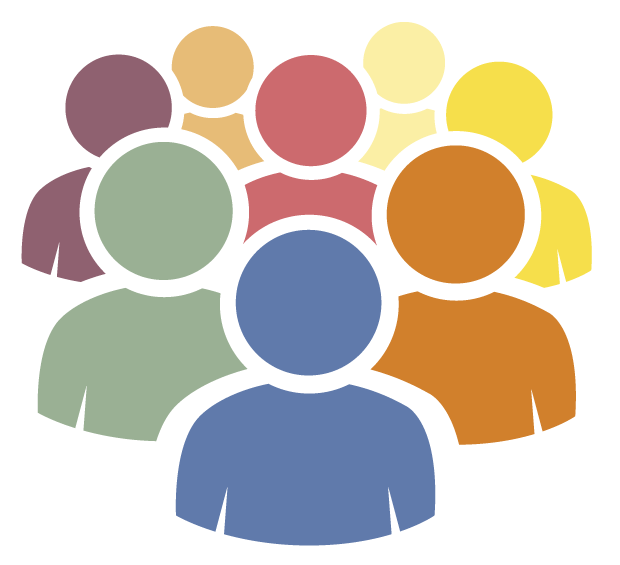 Clase N°2.
 
Conseguir reducir las tasas de abandono en las compras online.
Objetivos de esta clase
Comprender las variables mas recurrentes del porque los usuarios abandonen sus compras online, cómo calcular la tasa de abandono del carrito de compras y cómo reducirla para aumentar tus conversiones.
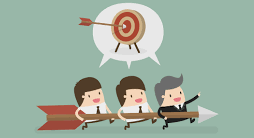 Introducción:

Las razones de abandono del carrito no podrían ser más variadas. Según el Instituto Baymard, el cuál lleva a cabo estudios de investigación originales a gran escala sobre todos los aspectos de la experiencia del usuario en línea. Una mala experiencia de compra es una de las principales causas del abandono del carrito de compras, junto con los complicados procesos de pago, la creación forzosa de cuentas, entre otras.
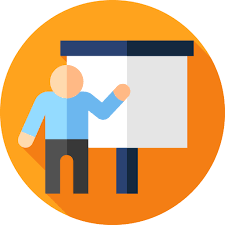 Entonces,

¿Qué es un carrito de compras?
El Carrito de compras es la denominación que recibe la sección dónde los clientes de una tienda online incluyen y agrupan todos los productos que pretenden comprar en un mismo pedido.
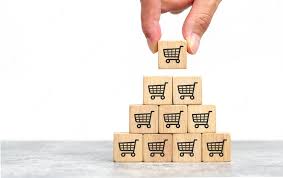 Entonces,

¿Qué es la tasa de abandono del carrito de compras?
La tasa de abandono del carrito de Compras, es una métrica que nos indica qué porcentaje de los visitantes de una tienda online que añade productos al carrito, termina abandonado la página web sin finalizar la compra.
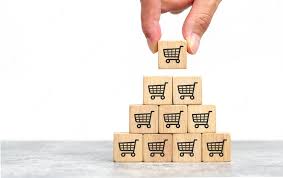 Entonces,

¿Cómo calcular la tasa de abandono de su carrito?
Una de las métricas más importantes que las tiendas de comercio electrónico deben medir, pero que a menudo no lo hacen, es la tasa de abandono del carrito. Este número ayuda a determinar cuántos consumidores potenciales se van sin comprar nada. ¿Por qué es importante medir esta métrica? Las altas tasas de abandono del carrito indican un problema más profundo que debe abordarse, incluida la mala experiencia del usuario.
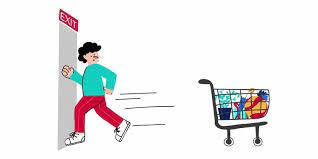 Entonces,

¿Cómo calcular la tasa de abandono de su carrito?
Si bien es posible que la causa exacta no sea evidente de inmediato, la supervisión de la métrica permite a las marcas saber cuándo es esencial realizar una evaluación más profunda. Al darse cuenta de que algo anda mal, las empresas pueden profundizar en la experiencia del comercio electrónico, observar posibles obstáculos, realizar encuestas y explorar medidas para mejorar el proceso de compra. Abordar los problemas del sitio a tiempo puede evitar que el abandono del carrito ocurra continuamente, mejorar las ventas y permitir que las marcas se recuperen de las pérdidas más rápidamente.
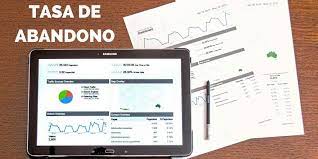 Entonces,

¿Cómo calcular la tasa de abandono de su carrito?
No es necesario realizar ecuaciones matemáticas complejas para calcular esta métrica. La tasa de abandono de carritos es simplemente el porcentaje de carritos de compra que no realizaron conversiones. La forma más fácil de determinar la tasa de abandono de su carrito es primero calcular la tasa de conversión de su carrito, que es solo el número de compras completadas dividido por el número de carritos de compras abiertos.
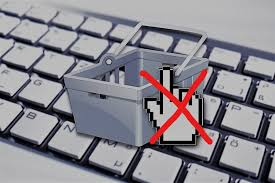 Entonces,

¿Cómo calcular la tasa de abandono de su carrito?
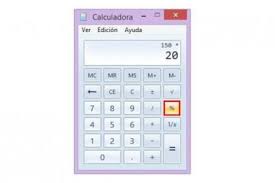 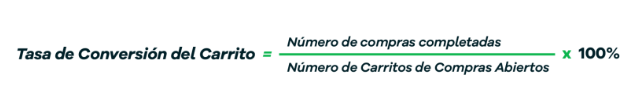 Supongamos que su empresa registró 100 compras completadas durante el mes y 800 carritos de compras abiertos, lo que equivale a un 12.5% de transacciones completadas.
Entonces,

¿Cómo calcular la tasa de abandono de su carrito?
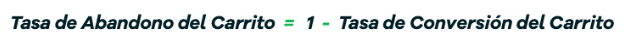 Entonces, la tasa de abandono del carrito es simplemente 1 – la tasa de conversión del carrito: 1 – 12.5% = 87.5%.
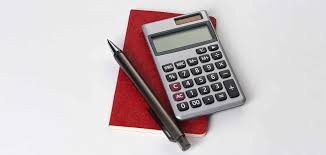 Actividad N°1.

Supongamos que su negocio registró 325 compras completadas durante el mes y 1.486 carritos de compras abiertos.

Responda las siguientes preguntas:

¿ Cual seria la tasa de Conversión del mes?

¿ Cual seria la tasa de abandono?

Los alumnos que están conectados en línea deben mandar la actividad al correo.
 jua.reyes.candia@gmail.com
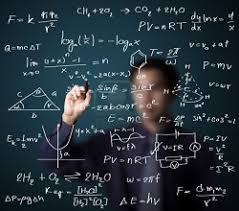 Entonces,

¿Cuáles son las razones de abandono del carrito de la compra?
Las razones del abandono del carrito de compras son un enigma que debes resolver para sacar adelante tu negocio online. 

Las causas más comunes del abandono del carrito son las siguientes:
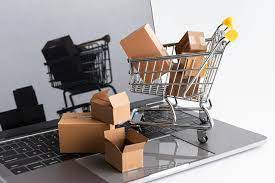 Entonces,

¿Cuáles serían algunas razones, para abandono del carrito de la compra?
No confían en tu sitio web.

Esta confianza se refería al uso de la data personal (dirección, correo electrónico y datos de la tarjeta de crédito) que, según los usuarios, era incierto. 
Cuando un usuario renuncia a la compra por no confiar en tu sitio, es porque teme un mal uso de sus datos. Esto podría derivar en la recepción de spam hasta el robo de identidad y el uso indebido de su tarjeta de crédito.
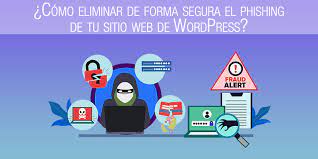 Entonces,

¿Cuáles serían algunas razones, para abandono del carrito de la compra?
Posible solución:

 Realiza una optimización de tu sitio web y asegúrate de ofrecer diferentes elementos de seguridad a tus usuarios.
Mantener al día tus certificados de seguridad. También debes hacer evidentes las medidas de seguridad que tu tienda online para evitar la fuga de datos y el acceso de la data persona a defraudadores. 
Los certificados de seguridad también te ayudarán a tener el visto bueno de Google. El buscador más grande del mundo prefiere los sitios seguros por aquellos que no tienen certificados SSL. Si tu sitio e-commerce se encuentra en esa posición, puedes perder rankings y tráfico orgánico.
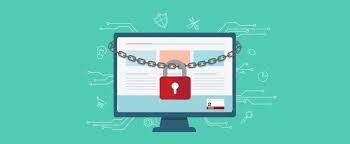 Entonces,

¿Cuáles serían algunas razones, para abandono del carrito de la compra?
El sitio web cayó o dejó de funcionar.

Este es un punto en el que se hacen evidentes las injusticias de la Red, pues el mal funcionamiento del sitio puede deberse a una falla en la computadora del cliente y su que la tienda se encuentra offline, para el usuario puede obedecer a una falla del proveedor del Internet del posible cliente.
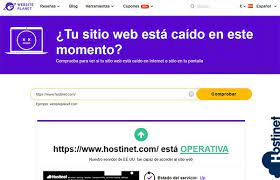 Entonces,

¿Cuáles serían algunas razones, para abandono del carrito de la compra?
Posible solución: 

Considerados todos los factores que pueden hacer fallar o caer a un sitio, es vital el pago de un servidor dedicado exclusivo para la tienda, con un rico ancho de banda. También es imprescindible establecer protocolos para invitar al finalizado de la compra.

Si un cliente abandona su carrito de compras, es imprescindible usar “emails de repesca”: correos electrónicos que se envían al cliente para sondear las causas de su abandono. Si se debió a fallas técnicas, se le pueden ofrecer vías alternas de compra. Por ejemplo: a través de una llamada.
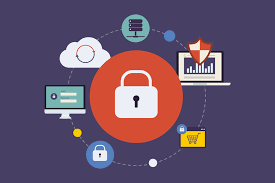 Entonces,

¿Cuáles serían algunas razones, para abandono del carrito de la compra?
Costos de envío: 

Los servicios de entrega son uno de los grandes problemas de las tiendas online. Podemos decir que la mayoría de las compras se deciden con base en este factor y que siempre va a jugar en contra de las ventas que la entrega implique un costo extra y que se delegue a empresas externas sobre las que no se tiene control.
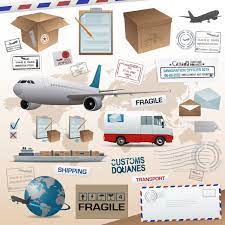 Entonces,

¿Cuáles serían algunas razones, para abandono del carrito de la compra?
Posible solución: 

Aunque es costoso e inoperante contar con un servicio de entrega propio, es posible abatir este costo para los clientes. La clave está en establecer un mínimo de compra para ofrecer el envío gratuito, algo que además de abatir el abandono del carrito de compras, puede elevar las ventas.
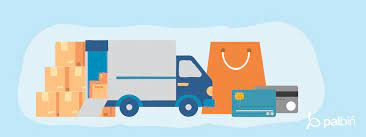 Entonces,

¿Cuáles serían algunas razones, para abandono del carrito de la compra?
Proceso muy complicado: 

Todo trámite que se deba realizar para comprar online es, en los hechos, un factor que disuade a la compra. Debe bastar una breve identificación y una serie de clics para consolidarla. Lo que el cliente online desea es rapidez, seguridad, sobre todo sencillez.
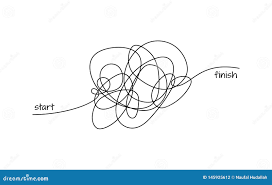 Entonces,

¿Cuáles serían algunas razones, para abandono del carrito de la compra?
Posible solución: 

Enlaza el check-in de tu tienda online a redes sociales o cuentas de correo, para abreviar la identificación, y elimina comprobaciones innecesarias. También utiliza el diseño más intuitivo posible en tu sitio.
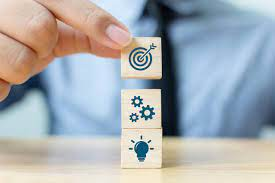 Entonces,

¿Cuáles serían algunas razones, para abandono del carrito de la compra?
Página de carrito de compras no se entendía: 

También el mal diseño del carrito de compras puede ser problemático para consolidar una venta en una tienda online: un 20% de los clientes potenciales desisten debido a complicaciones con el carrito de ventas (que no calcule adecuadamente el precio total, que oculte cargos, que no refleje el precio original o no asume descuentos o cupones, entre otras posibilidades).
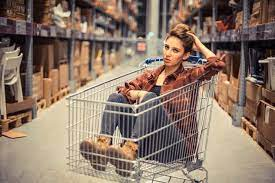 Entonces,

¿Cuáles serían algunas razones, para abandono del carrito de la compra?
Posible solución: 

Mejora el software de tu carrito de servicio. Cambia de proveedor o diseña un carrito de compras propio y más eficaz. Conserva de manera automática, una copia de cada carrito para estudiar y aprender de cada caso.
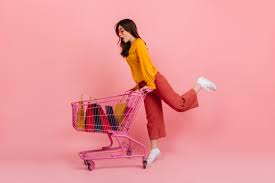 Actividad N°2.

Reconocer desde vuestra experiencia a lo menos una razón de abandono del carrito de compra.


Desde vuestro ingenio emprendedor que posible solución entregaría.

Los alumnos que están conectados en línea deben mandar la actividad al correo.
 jua.reyes.candia@gmail.com
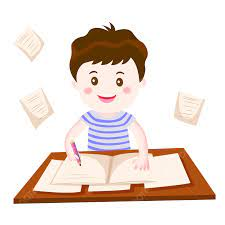 Cierre
¿Qué aprendimos? 

¿Con qué nos quedamos?

¿Qué palabras, frases o conceptos definieron esta clase?
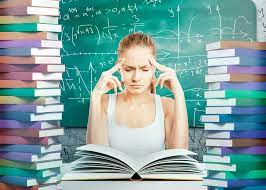 https://www.mentimeter.com/es-ES
Digitalización de la Micro y Pequeña Empresa de Talcahuano
Docente: 
Contacto: